Sec. 3.4:  Find and Use Slopes of Lines
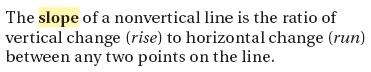 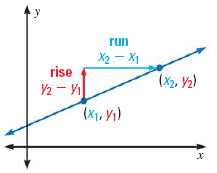 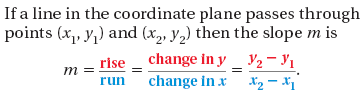 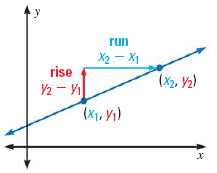 Example
Find the slope of each line in the graph.  If undefined, write “undefined.”
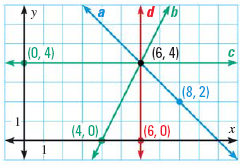 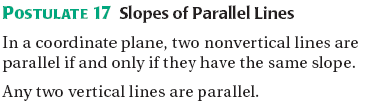 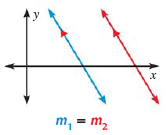 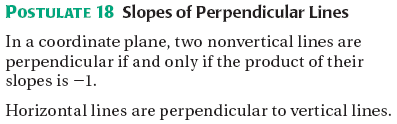 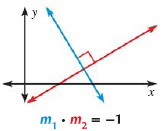 Examples
1.


2.


3.  Line h passes through (3, 0) and (7, -6).  
	  What is the slope of any line parallel to h?
	  What is the slope of any line perpendicular to h?
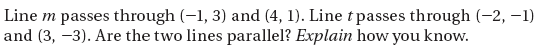 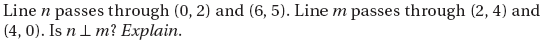